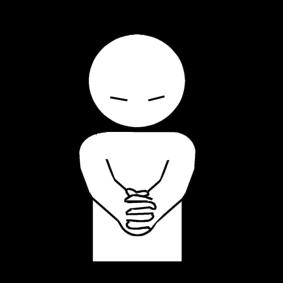 The communication of Faith: LD 45-52
And lead us not into temptation…
For Yours is the Kingdom...Amen
Lesson 28 – LD 52
Hymn 63:7,8
7. Into temptation lead us not,
lest we in Satan’s snares be caught.
Uphold us by your Spirit’s might;
put mortal enemies to flight.
May we against our foes contend
and be victorious in the end.
Hymn 63:7,8
8. Yours is the kingdom, yours the might,
and yours alone the glory bright!
All this we ask of you, our King,
for you are Lord of everything
in this age and eternally.
Amen, Amen, so shall it be!
The Lord’s Prayer
&
&
Our Father who is in heaven

						Hallowed be
						 Your Name
					      Your Kingdom Come
				Your will be done, on earth as it is in heaven

			Give us		And forgive us		   And lead us not
			this day		our debts as we	  	 into temptation
			our daily 	have forgiven our	  	 but deliver us 
			bread		debtors			   from evil 

			For Yours is the Kingdom, the power, and the glory, forever
							Amen
thereto
thereto
thereto
For
Addicted to sin
With the fifth petition we’ve prayed for forgiveness
But, God doesn’t want there to be sin to forgive!

Now we happen to be, by nature, addicted to sin
Only with God’s help can we kick our addiction.

That’s what the sixth petition is about.
God, help me stop sinning.
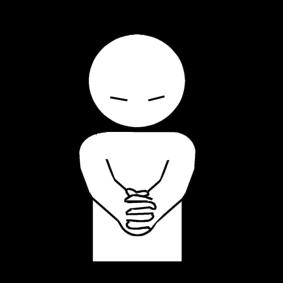 Catechism
127.Q. What is the sixth petition?
And lead us not into temptation, but deliver us from the evil one. 	That is: 
In ourselves we are so weak that we cannot stand even for a moment.
Moreover, our sworn enemies – the devil, the world, and our own flesh – do not cease to attack us.
Will You, therefore, uphold and strengthen us by the power of Your Holy Spirit, so that in this spiritual war we may not go down to defeat, but always firmly resist our enemies, until we finally obtain the complete victory.
Temptation?

James writes:




So how come we ask God not to lead us into temptation? 
We ask God not to give the devil the opportunity to tempt us beyond our strength. We don’t say “God, do not tempt us” but “God, do not put us in a situation of temptation”
Let no one say when he is tempted, “I am being tempted by God,” for God cannot be tempted with evil, and he himself tempts no one. But each person is tempted when he is lured and enticed by his own desire.						James 1:13-14
Catechism
127.Q. What is the sixth petition?
And lead us not into temptation, but deliver us from the evil one. 	That is: 
In ourselves we are so weak that we cannot stand even for a moment.
Moreover, our sworn enemies – the devil, the world, and our own flesh – do not cease to attack us.
Will You, therefore, uphold and strengthen us by the power of Your Holy Spirit, so that in this spiritual war we may not go down to defeat, but always firmly resist our enemies, until we finally obtain the complete victory.
A matter of life or death

Those who harden themselves in sin, that is, do not give up their sinful ways,will NOT see life.

Fighting against sin is a matter of life or death!

But we are weak and our enemies are strong.
	Hence we pray: Lord, help us fight this battle.
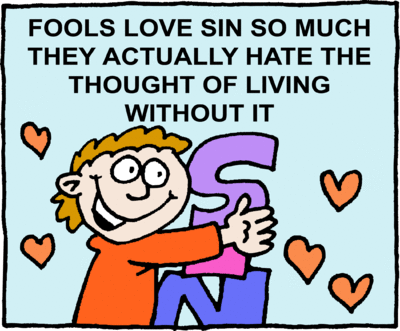 Catechism
127.Q. What is the sixth petition?
And lead us not into temptation, but deliver us from the evil one. 	That is: 
In ourselves we are so weak that we cannot stand even for a moment.
Moreover, our sworn enemies – the devil, the world, and our own flesh – do not cease to attack us.
Will You, therefore, uphold and strengthen us by the power of Your Holy Spirit, so that in this spiritual war we may not go down to defeat, but always firmly resist our enemies, until we finally obtain the complete victory.
Three enemies

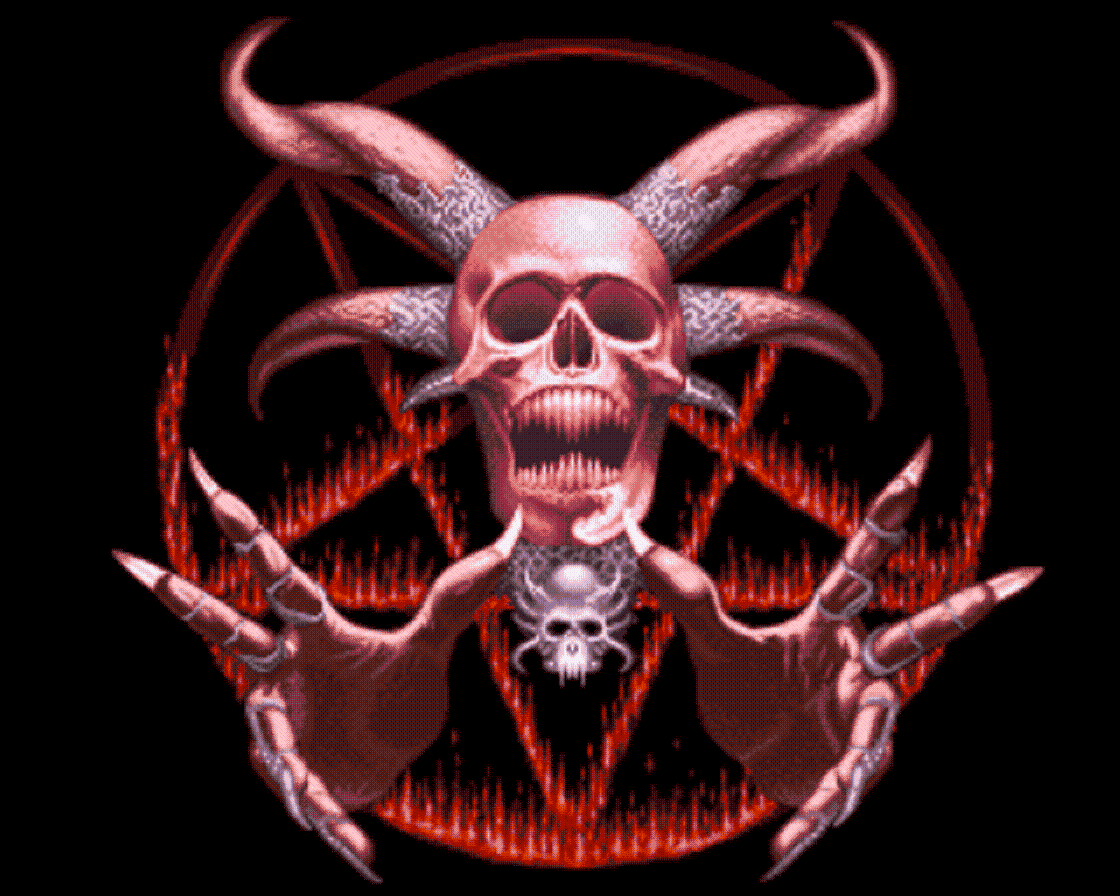 Tries to convince us of falsehoods
The devil
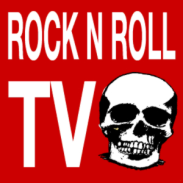 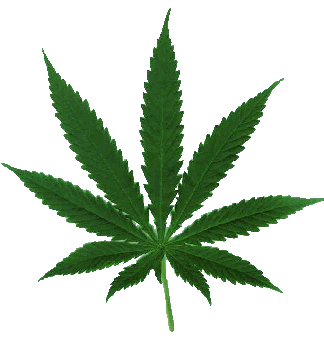 Lures us with empty pleasures
The world
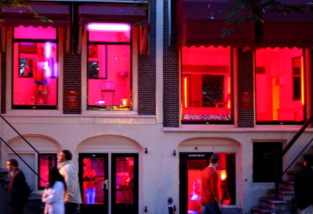 Would have us be self-centred, focusing on own desires
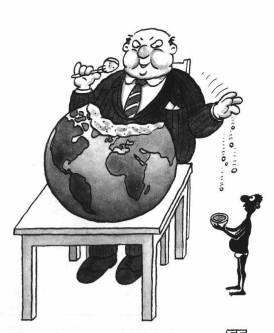 Own flesh
Three enemies
The devil	     	          The world	  	Own flesh
Satanism			Drugs			Selfishness
  Islam			Porn			Greed
  Jehovah’s			Pleasure		Hunger for  Witnesses		    		   		power
Bible Study: Ephesians 6:10-18
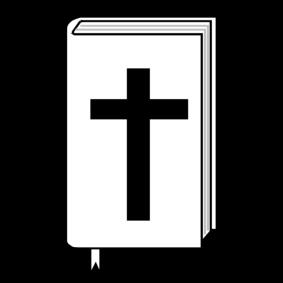 1. the devil’s schemes
2. flesh and blood
3. to stand firm
4. sword of the Spirit
5. prayer
6. both defend and attack
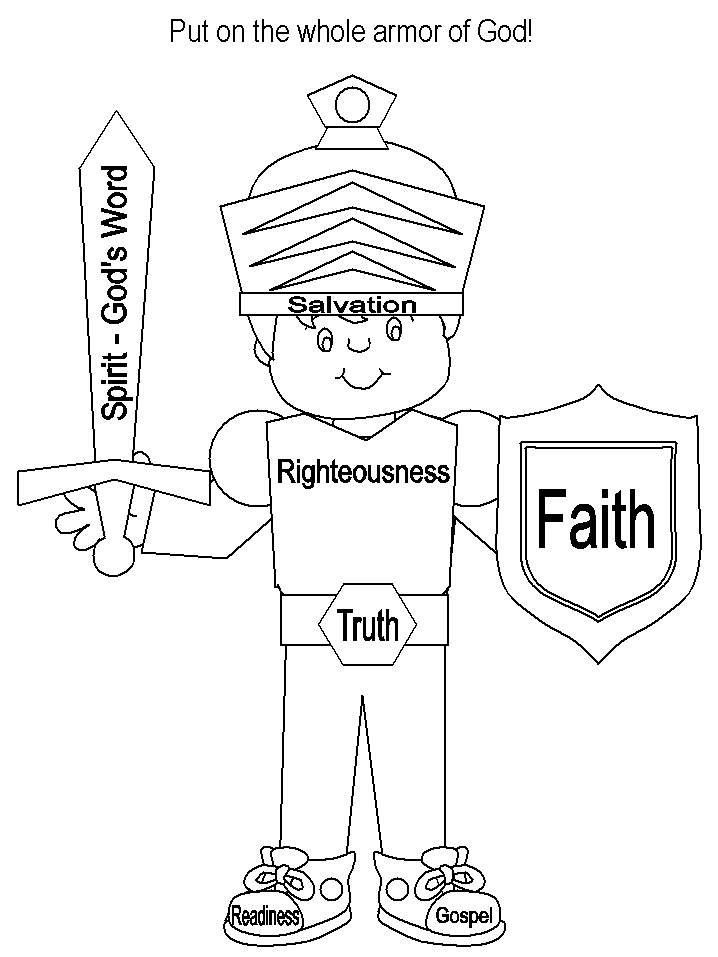 The devil’s box?
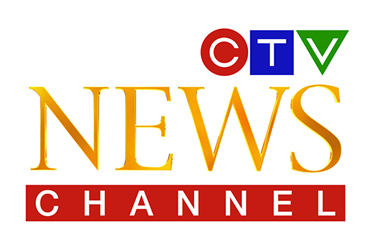 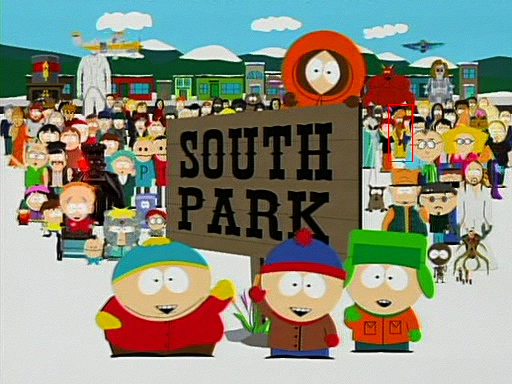 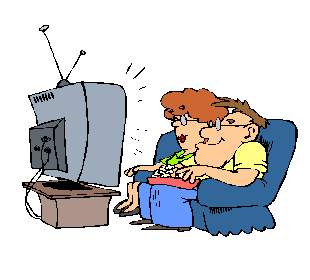 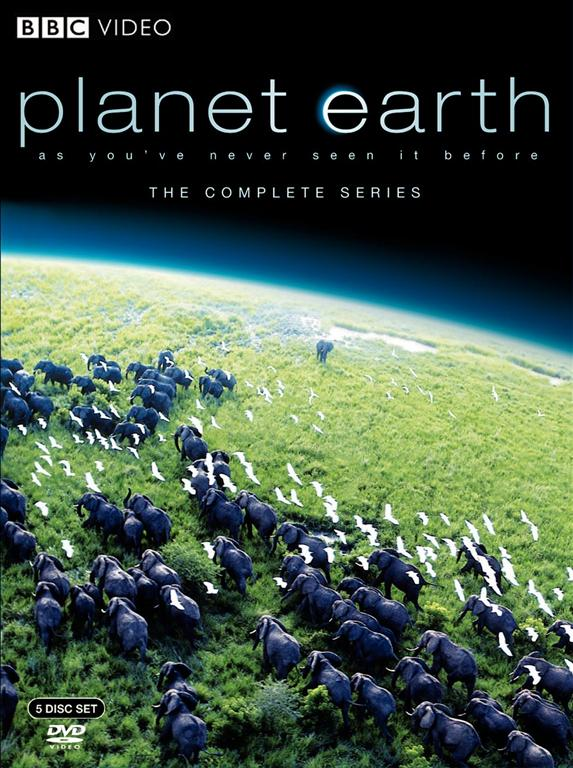 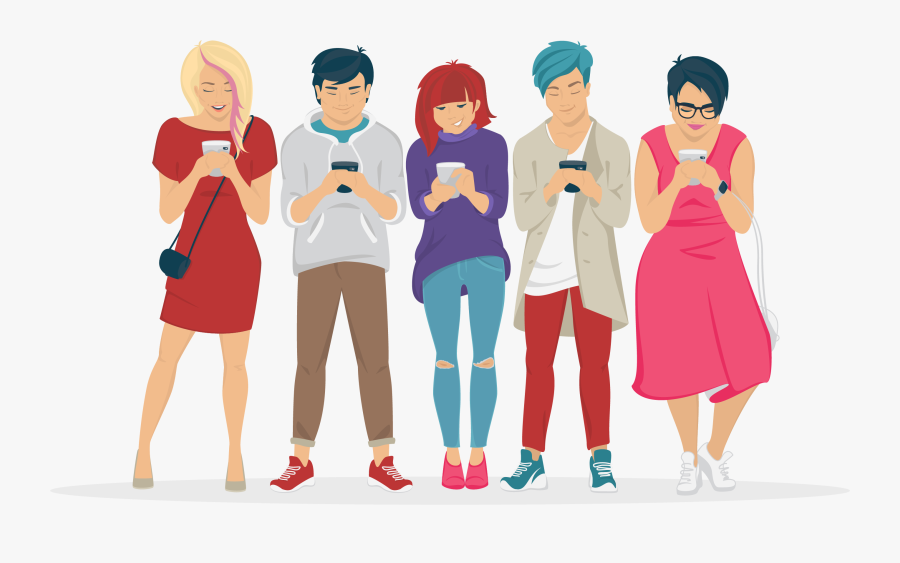 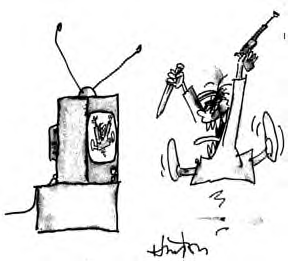 The Trinity and petitions 4,5 & 6
God the Son and payment for sin
God the Father and our physical needs
God the Spirit and renewal of life
Catechism
128.Q. How do you conclude your prayer?
A. For Yours is the kingdom and the power and the glory for ever.
That is:
All this we ask of You because, as our King,
	having power over all things, 
	You are both willing and able
	to give us all that is good, 
	and because not we but Your holy name 
		should so receive all glory for ever.
The doxology

The last line of the Lord’s Prayer is called the doxology: a word of praise.
It also forms the foundation for our prayer.
The doxology

We ask things of God because
	His is the Kingdom: He’s the boss
	His is the Power: He’s Almighty (able)
	His is the Glory: All things are for His sake
	Forever: It will always be thus.
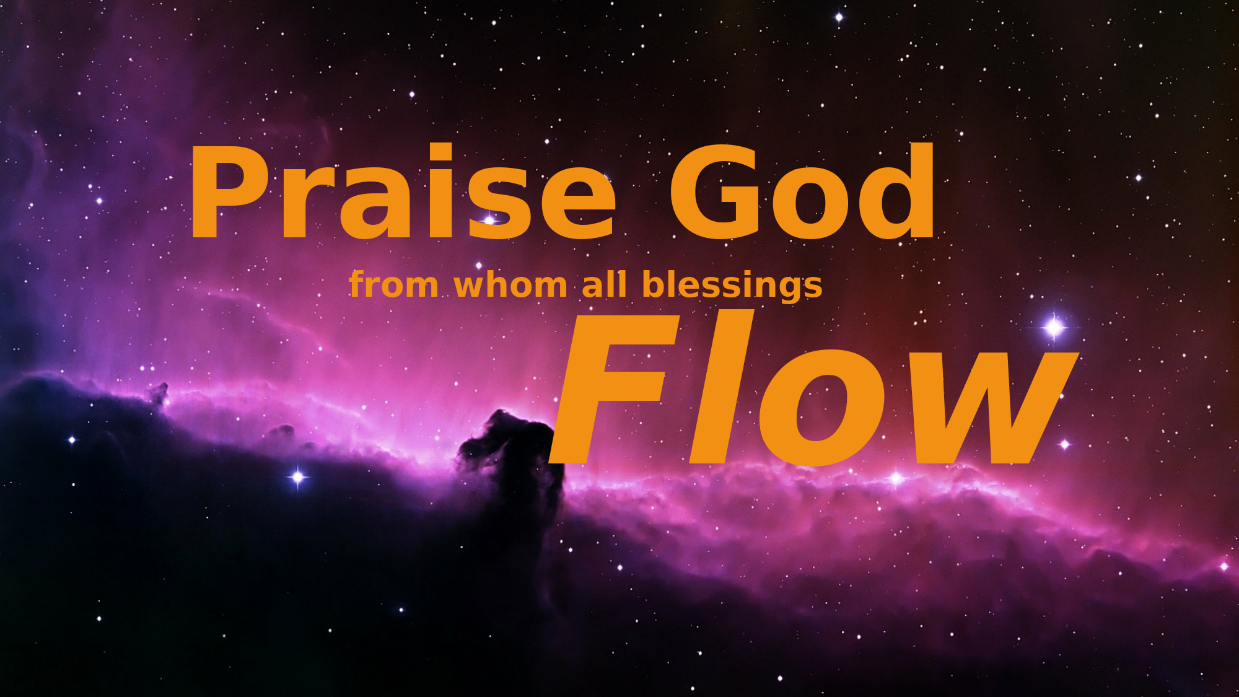 Catechism
129.Q. What does the word Amen mean?
A. Amen means:
	It is true and certain.
For God has much more certainly heard my prayer 
	than I feel in my heart that I desire this of Him.
Amen

Does NOT mean “Finished” or “May it be so”

Amen is a Hebrew word, related to aman, to believe and amath, truth.
Amen in English means “it is true and certain, I believe it.”
At the end of a prayer it means: “God has heard me and will most definitely respond.”
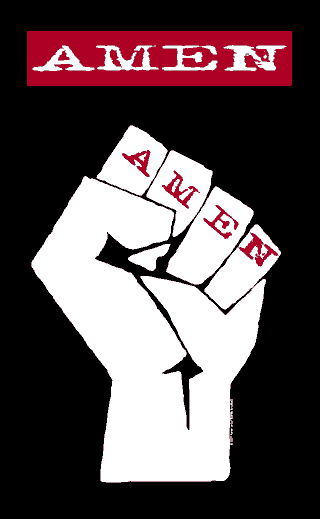 The 6th petition and close

- Help us in the fight against sin
- We ask all this of You as You are in control, all-powerful, and life is all about You.
- That’s the way of it!!!